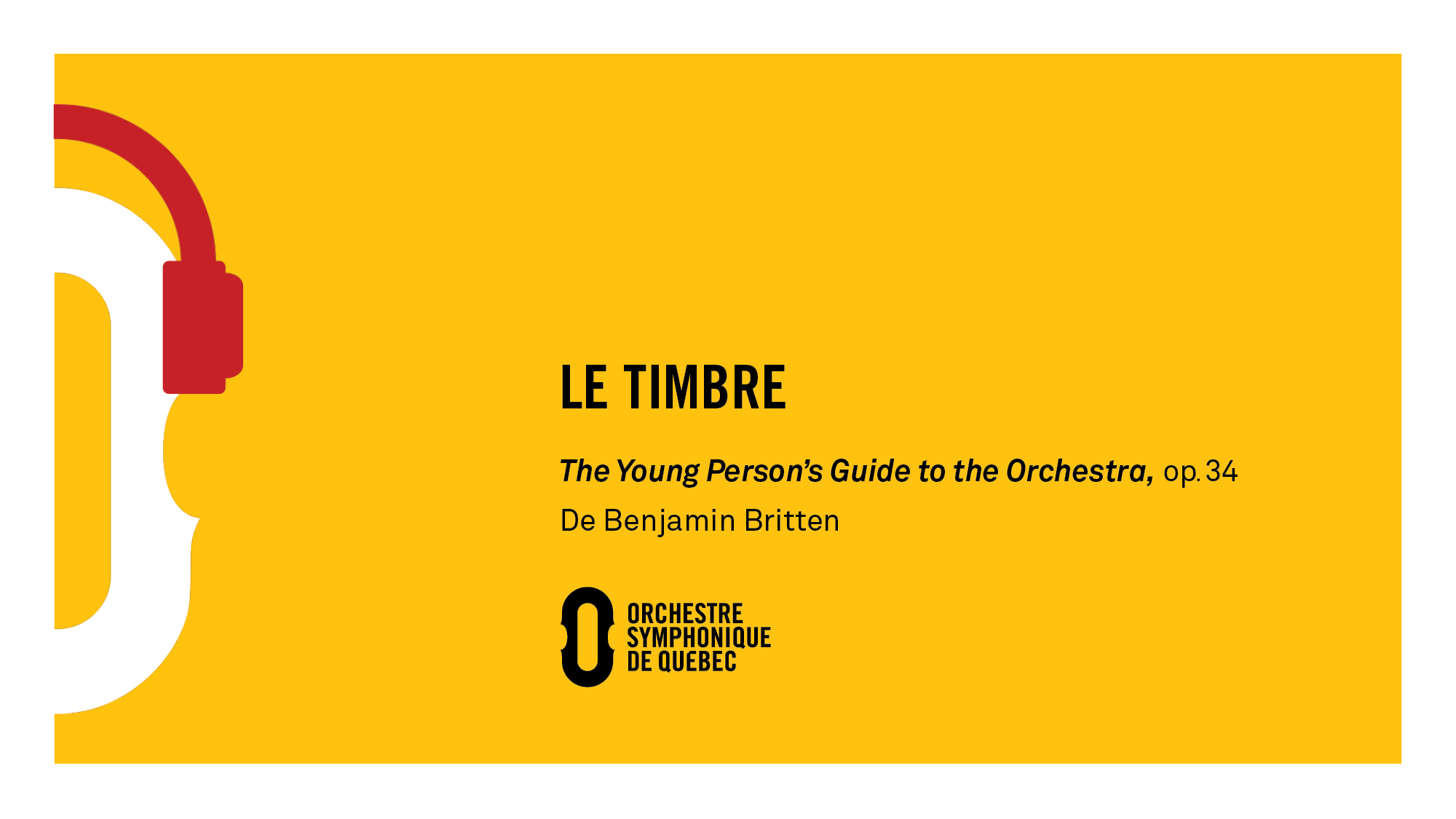 LE TIMBRE
LES BOIS
LES CUIVRES
LES CORDES
LES PERCUSSIONS